Nepsy-palveluketjun visio
14.2.2025
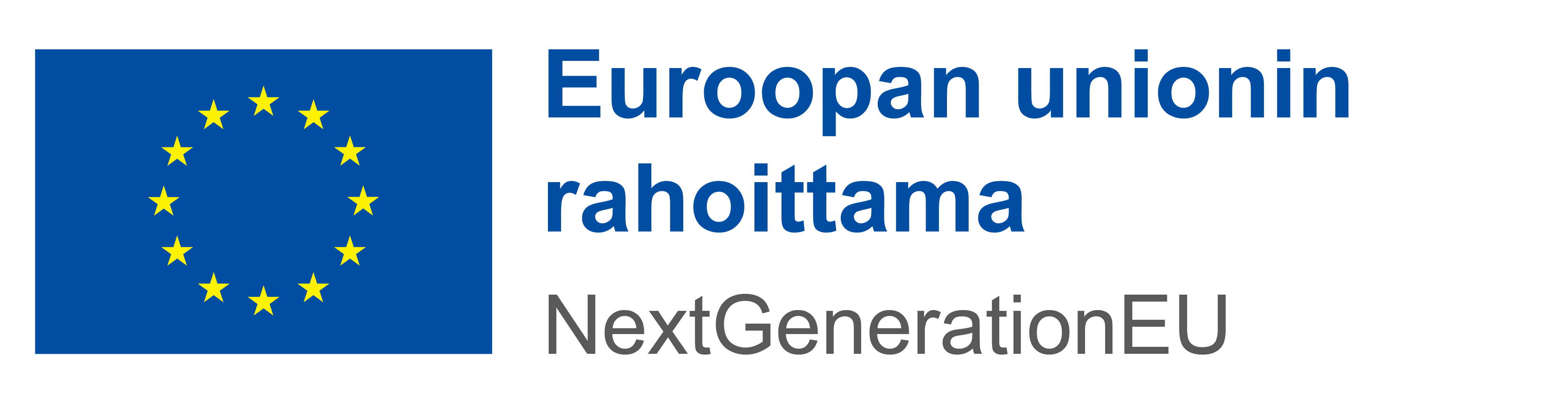 VISIO: Nepsytietoinen hyvinvointialue
Ohjaus ja neuvonta
Nepsyoireinen nuori/lapsi tai hänen vanhempansa
Varhainen tuki
Diagnoosin jälkeinen tuki yksilö- ja ryhmämuotoisena
(sote)
Nepsytiimi
Mahdollisuus konsultoida ”nepsytiimiä”
Omatyöntekijä
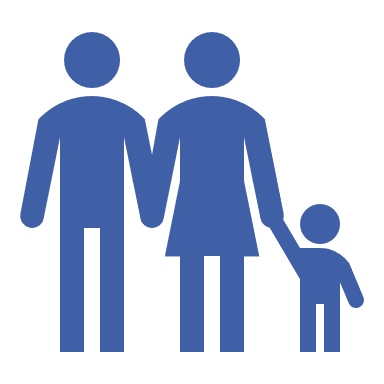 Omahoito

Ohjattu omahoito

*Ensitietoryhmät ja muut 
ryhmätoiminnot

Muut varhaisen vaiheen palvelut ja tukitoimet
Pitää sisällään kaksi kokonaisuutta;
Vakituinen tiimi
Yhteistyö koulujen kanssa
Diagnostiikkapolku, lääkityksen aloitus ja lääkityksenseuranta
Diagnostiikkapolulla rinnalla
Ammattilaisista koostuva konsultaatiorakenne
Kutsutaan koolle tarkoituksenmukaisuus periaatteella
Kuntoutus
Alle kouluikäinen
Neuvola
Varhaisen vaiheen psykoedukaatio (uniohjaus, päivärytmi, jne.)
Kuntoutus ja valmennus

Ryhmätoiminta

Psykoedukaatio
Oma väylä ja LAKU

ESH
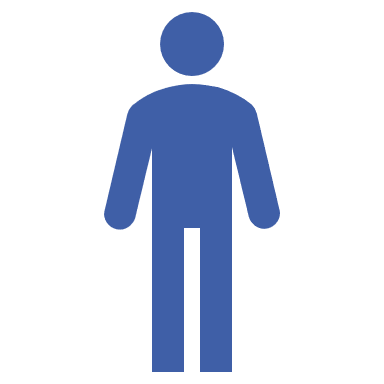 Peruskoulu ja toinen aste
Opiskeluhuolto
kysely/kartoituslomake
DIGI – kartoitetaan digitaaliset mahdollisuudet
Oppilaitosten, varhaiskasvatuksen ja sote-ammattilaisten osaamisen vahvistaminen
Lasten lääkinnällinen kuntoutus
Ammattilaisten varhaisen tunnistamisen vahvistaminen
*ensitietoryhmässä annetaan tukea ja ohjausta esimerkiksi lapsen toiminnanohjaukseen